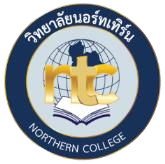 การเรียนปรับพื้นฐานวิชาภาษาอังกฤษ: Grammar
Present Simple Tense
วิธีการใช้
1. ใช้บอกข้อเท็จจริง
Teachers work at school. (คุณครูทำงานที่โรงเรียน)
2. ใช้บอกกิจวัตรประจำวัน (มักใช้กับ adverbs of frequency)
Parents sometimes take photos of their children. 
(คุณพ่อคุณแม่ถ่ายรูปลูกๆ ของพวกเขาเป็นบางครั้ง)
3. ใช้บอกที่อยู่อาศัยที่แน่นอน
My daughter lives in Australia. 
(ลูกสาวของฉันอาศัยอยู่ในประเทศออสเตรเลีย)
Present Simple Tense
รูปประโยค
Affirmative (ประโยคบอกเล่า)
I/We/You/They work.
He/She/It works.
Negative (ประโยคปฏิเสธ)
I/We/You/They don’t work.
He/She/It doesn’t work.
Present Simple Tense
รูปประโยค
Questions (ประโยคคำถาม)
Do I/We/You/They work?
Does he/she/it work?
Answers (ประโยคคำตอบ)
Yes, I/we/you/they do.
Yes, he/she/it does.
No, I/we/you/they don’t.
No, he/she/it doesn’t.
Present Simple Tense
ตัวอย่างคำที่มักจะใช้กับ Present Simple Tense เพื่อบอกถึงการกระที่ทำซ้ำๆ หรือที่ทำเป็นกิจวัตร เช่น
every week
every month
once a week
every day
in the morning
at night
twice a year
at weekends
END